「わたしの避難計画」
～作成ガイドで確認したことをメモしておこう～
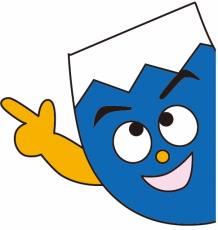 冷蔵庫や玄関など
目につく場所に
貼っておこう　！
河川氾濫による危険
土砂災害による危険
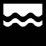 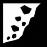 （いずれか１つに☑をつけておく）
（いずれか１つに☑をつけておく）
大雨の時
家屋流出のおそれあり
土砂災害のおそれあり
（家屋倒壊等氾濫想定区域に居住）
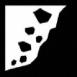 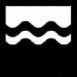 河川氾濫
土砂災害
を　　　　　　　で囲もう
家屋流出のおそれはないが、
浸水のおそれあり
土砂災害警戒区域に住んでいる
●情報収集手段 　（　　　を塗りつぶす）
（河川の浸水想定区域に居住）
●避難のタイミング


●避難先
土砂災害特別警戒区域に住んでいる
○○市ＬＩＮＥ
を　　　　　　　で囲もう
危険なし
○○市防災メール
５m～10m未満
３・４ 階
静岡県防災アプリ
山　折　り
３m～５m未満
いざという時には、
パニックにならないで
落ち着いて
確認 、行動しよう！
その他
２　階
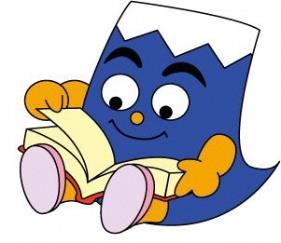 ０.５m～３m未満
１　階
巨大地震の時
１階床下
０.５m未満
危険なし
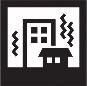 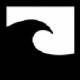 自宅に津波が来る地域
自宅に津波が来ない地域
自由記載欄　（持ち出し品や、家族や親戚の電話番号　など）
●避難のタイミング
●避難のタイミング
強い揺れが収まったらすぐに
または
強い揺れを感じなくても
「津波注意報」や「津波警報」
「大津波警報」が発令されたら
強い揺れが収まったら
●避難先（集合場所）
　　※　町内会で決められている場所
●避難先
その後に判断
地震発生から
      　　　 　　  分以内に　　　　　 
　　　　　　　　　　　　　　　　　　に到着する
自宅が危険な場合は
指定避難所へ
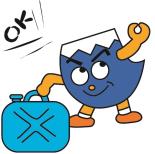 巨大地震に備え、１週間分の
水・食料・生活必需品の備蓄をしましょう！
自宅にいても安全な場合は自宅で待機